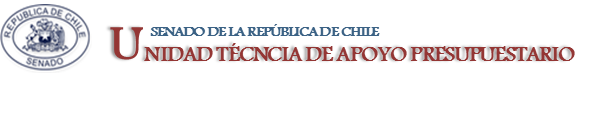 EJECUCIÓN PRESUPUESTARIA DE GASTOS ACUMULADAABRIL 2018PARTIDA 26:MINISTERIO DEL DEPORTE
Valparaíso, junio 2018
EJECUCIÓN PRESUPUESTARIA DE GASTOS ACUMULADA A ABRIL DE 2018 PARTIDA 26 MINISTERIO DEL DEPORTE
Principales hallazgos

Para el año 2018, el Ministerio del Deporte cuenta con un presupuesto aprobado de $121.767 millones, y su distribución por Subtítulos considera: un 47% para Transferencias Corrientes, 20% en Gastos en Personal, 13% Transferencias de Capital y 10% Iniciativas de Inversión. En cuanto a los Servicios, los recursos  se destinan en un 90% al Instituto Nacional del Deporte (IND), 5,9% a Secretaría del Deporte y 3,7% a Fondo del Fomento Deportivo (FFD).





En el mes de abril, la ejecución de la Partida fue de $12.447 millones, equivalente a un 10,2% respecto de la ley inicial. Esta ejecución es  superior a la ejecución del mes anterior (7,6%), pero inferior a la del mismo mes del año 2017 (12,4%). Con ello, la ejecución acumulada de la Partida totalizó en $30.814 millones, equivalente a un 25,3% respecto de la ley inicial, superior al 24% obtenido al mismo período del año 2017. Durante este mes no se observó modificaciones presupuestarias, por lo que se mantienen las del mes anterior que incrementaron Prestaciones de Seguridad Social en $76 millones.
2
Ejecución Presupuestaria de Gastos Acumulada a ABRIL 2018 PARTIDA 26 MINISTERIO DEL DEPORTE
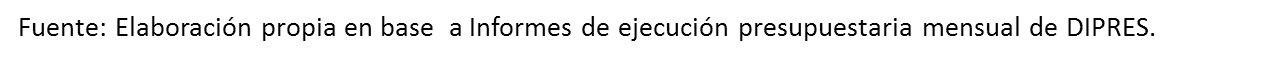 3
Comportamiento de la Ejecución Presupuestaria de Gastos Acumulada a ABRIL 2018 PARTIDA 26 MINISTERIO DEL DEPORTE
4
EJECUCIÓN PRESUPUESTARIA DE GASTOS ACUMULADA A ABRIL 2018 PARTIDA 26 MINISTERIO DEL DEPORTE
en miles de pesos de 2018
Fuente: Elaboración propia en base  a Informes de ejecución presupuestaria mensual de DIPRES
5
EJECUCIÓN PRESUPUESTARIA DE GASTOS ACUMULADA A ABRIL 2018 PARTIDA 26 MINISTERIO DEL DEPORTE RESUMEN POR CAPÍTULOS
en miles de pesos de 2018
6
Fuente: Elaboración propia en base  a informes de ejecución presupuestaria mensual de DIPRES
EJECUCIÓN PRESUPUESTARIA DE GASTOS ACUMULADA A ABRIL 2018 PARTIDA 26, CAPÍTULO 01, PROGRAMA 01: SUBSECRETARÍA DEL DEPORTE
en miles de pesos de 2018
7
Fuente: Elaboración propia en base  a Informes de ejecución presupuestaria mensual de DIPRES
EJECUCIÓN PRESUPUESTARIA DE GASTOS ACUMULADA A ABRIL 2018 PARTIDA 26, CAPÍTULO 02, PROGRAMA 01:  INSTITUTO NACIONAL DE DEPORTES
en miles de pesos 2018
8
Fuente: Elaboración propia en base  a Informes de ejecución presupuestaria mensual de DIPRES
EJECUCIÓN PRESUPUESTARIA DE GASTOS ACUMULADA ABRIL 2018 PARTIDA 26. CAPÍTULO 02. PROGRAMA 02:  FONDO NACIONAL PARA EL FOMENTO DEL DEPORTE
en miles de pesos de 2018
9
Fuente: Elaboración propia en base  a Informes de ejecución presupuestaria mensual de DIPRES